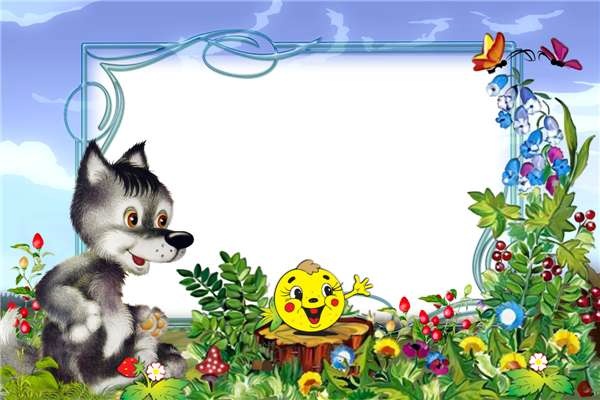 Математическая викторина
 «Гость сказочной поляны»
МБОУ КСОШ №32
учитель: Т.А.Сорокина
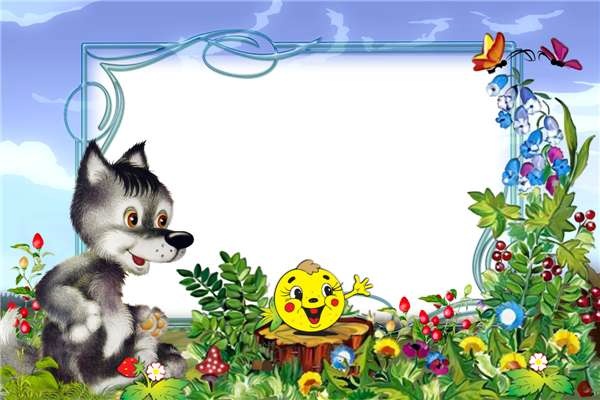 Мне служит головой вершина. 
А то, что вы считаете ногами, 
Все называют сторонами.
угол
Мама мой взяла листок 
и загнула уголок.
 Угол вот такой у взрослых 
называется …
прямым
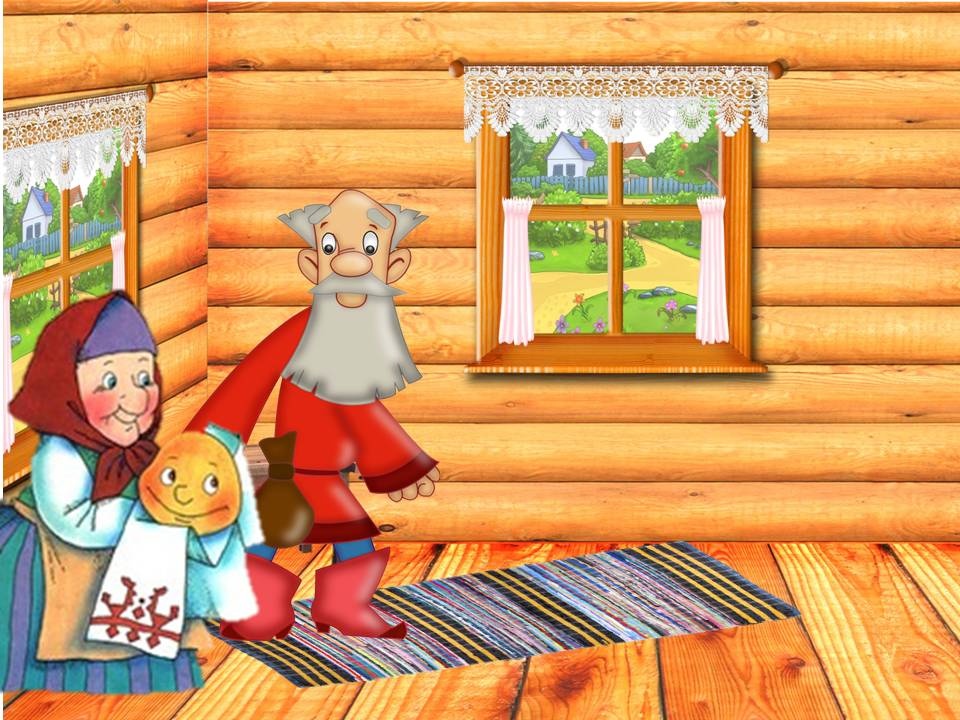 Найди прямой угол
Если угол уже…
острым
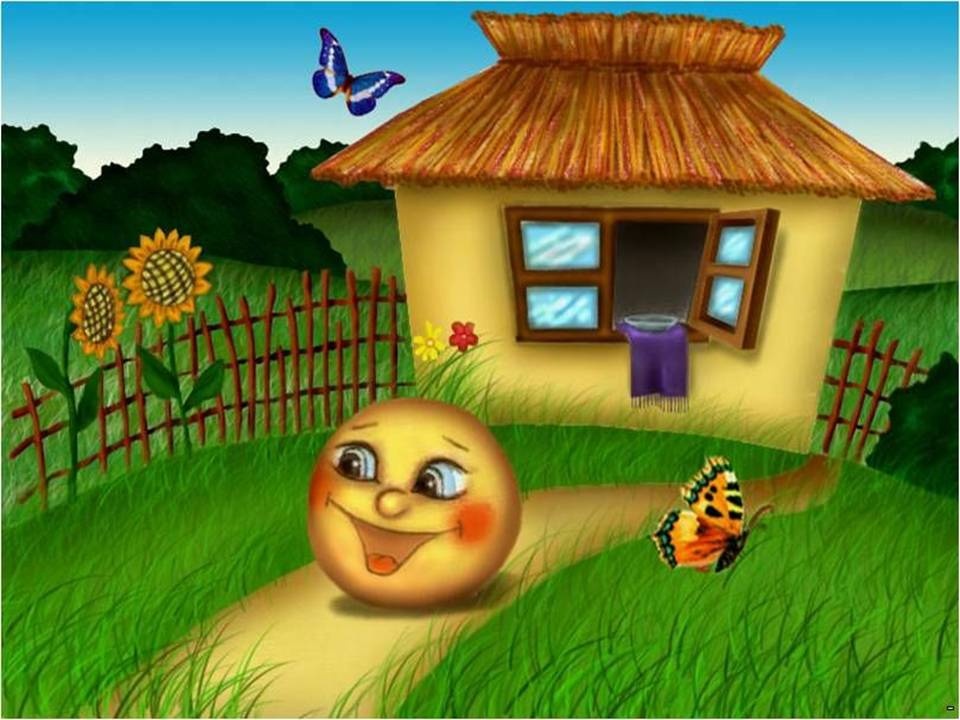 Найди острый угол
Если шире, то…
тупым
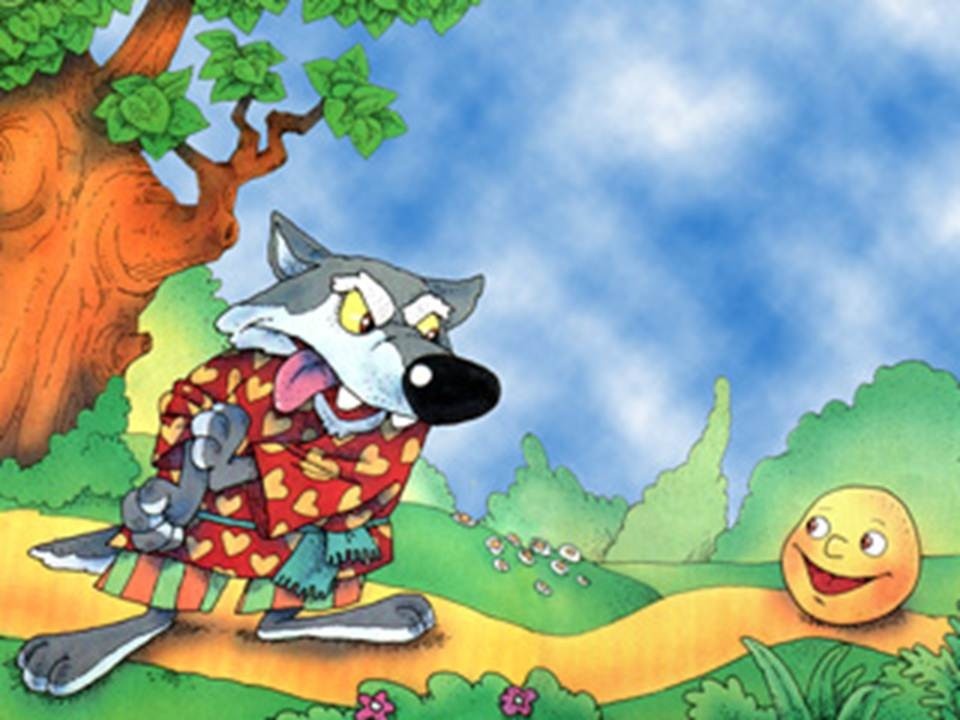 Найди тупой угол
Угол, стороны которого 
составляют прямую…
развёрнутый
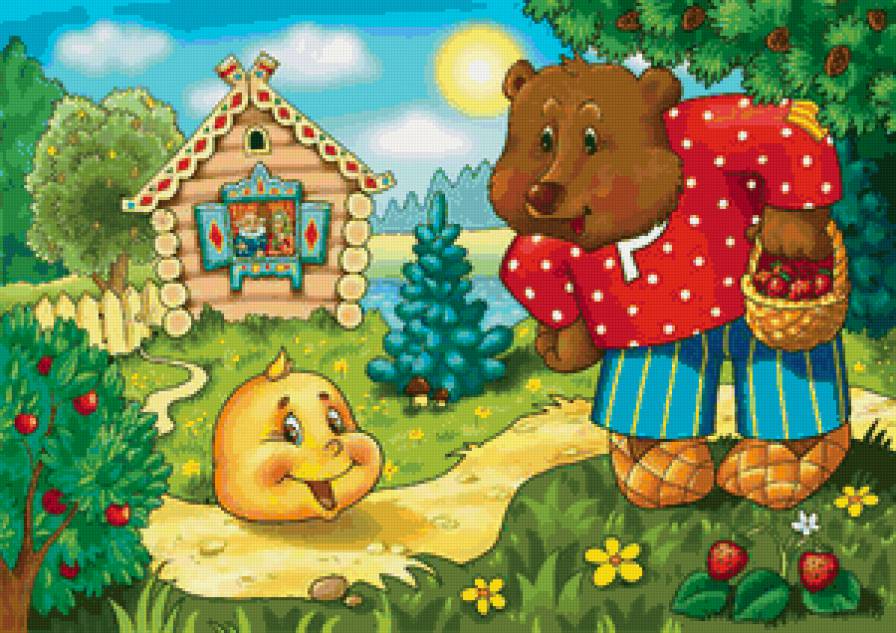 Найди развёрнутый угол
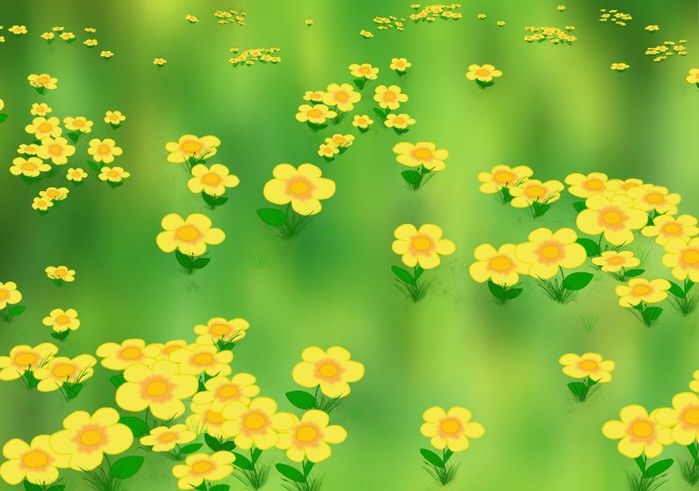 Молодцы!
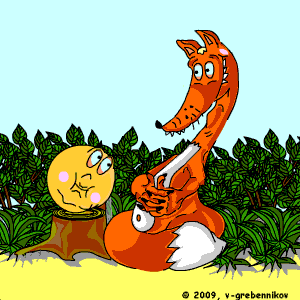 Интернет-ресурсы:
http://yandex.ru/images/search
http://igri-uma.ru/forum/index